AALAS 68th National MeetingAustin, TX
A VA/VMU Supervisors Business Meeting
17 October 2017
Dr. Michael Fallon
Dr. Alice Huang
Dr. Joan Richerson
What Has Consumed the Office of the CVMO Over the Past Year?
VA Actions to Ensure Oversight
Expand secondary review process to include all canine protocols

Increase frequency of AAALAC evaluation of canine research programs

Enhance documentation  of why the proposed work is scientifically necessary
Lessons Learned
Local Actions Needed
Doing Nothing is Not an Option
Transparency and Accountabilityare Key
http://www.sciencemag.org/news/2017/07/
woo-public-europe-opens-animal-experiments-us-less-transparent
“While the IACUC agreed that the investigator was negligent in this particular situation, he has a long and consistent record of very conscientious attention to animal welfare, and no harm was in fact done to the animal. He identified the problem himself and brought to it to the IACUC’s attention, and he has already put into place new procedures for … for his research team, so the IACUC decided that it will be sufficient just to have him amend his protocol, and there is no need to require retraining.”
7
“While the IACUC agreed that the investigator was negligent in this particular situation, he has a long and consistent record of very conscientious attention to animal welfare, and no harm was in fact done to the animal. He identified the problem himself and brought it to the IACUC’s attention, and he has already put new procedures for … into place for his research team, so the IACUC decided that it will be sufficient just to have him amend his protocol, and there is no need to require retraining.”
8
“The IACUC discussed whether negligence was involved, and decided that the investigator’s long record of careful attention to animal welfare and his responses to the situation show that he understands the problem and has taken appropriate corrective actions, so the matter will be considered resolved after an amended protocol is approved.”
9
Be Prepared for Phone Calls
Be polite and respectful
Take contact information for response
Do not provide any personal information (names, titles, phone numbers, office locations)
Document the call
Contact office of the CVMO for coordination
Do Not Leave a Vacuum for Others to Fill
Why is there a vacuum?

Allegations are effective, even if false

Poor default appreciation for research
https://www.washingtonpost.com/news/wonk/wp/2017/06/15/seven-percent-of-americans-think-chocolate-milk-comes-from-brown-cows-and-thats-not-even-the-scary-part/?utm_term=.9db9280e9f08

Lack of interest in  subtleties and complexity
	“expensive” ≠ “waste”

Start filling the vacuum: Info on R&D website
https://www.research.va.gov/programs/animal_research/default.cfm
Your Stories are Needed
Fact Sheet about current local research
Write for distribution to the public 
Update regularly
Local information for reference
For internal use
List of Publications
Stories: what good has come of local research 
Write to capture public interest
Send to CVMO for review
Accuracy and Completeness
Know what you don’t know
Go to the source for what you need to know
Check back with your sources about what you plan to say
Work as a team – local and central office research and communications personnel
Don’t make anything more definite than you have evidence for
All Documents Are Public
The truth, 
	the whole truth, and
	nothing but the truth
Make it understandable to the public
Protocols explain why the questions can only be answered …
By research with animals
With the species proposed
With the specific procedures proposed
Is it necessary?
New IACUC non-scientific member, Sperry Blackburn - Attorney
As an attorney he accepts very few things at face value  
Sperry has the same attitude about reviewing
      animal use protocols
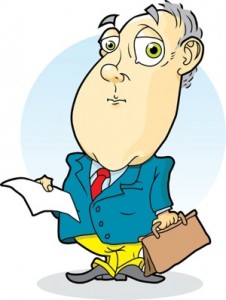 Is it necessary?
New protocol to be reviewed by the IACUC
A mouse model of arrhythmogenic right ventricular cardiomyopathy/dysplasia (ARVC/D), 
   a heritable cardiomyopathy.
The investigator stated that he planned to use heterozygous Dsp-deficient mice because they are the best model of human ARVC/D and his previous work was performed using these mice.
Is this justification adequate?
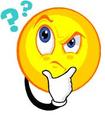 Is it necessary?
With a little help from Google, Sperry discovered:
Six other mouse models besides the Dsp-deficient mice 
Zebrafish model
Transgenic rabbit model
Spontaneous dog model 
Fruit fly model
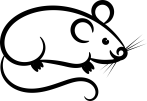 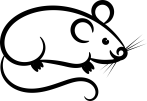 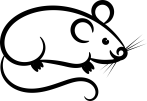 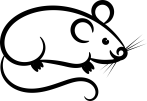 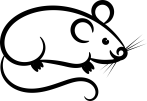 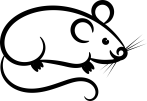 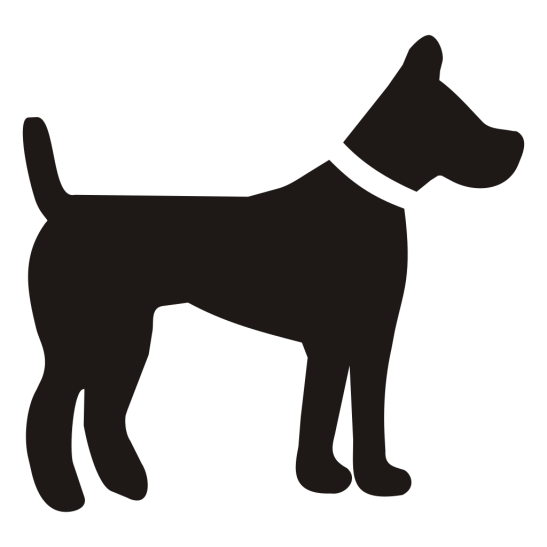 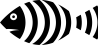 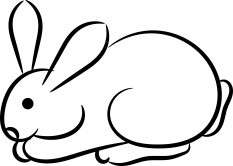 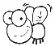 Is it necessary?
Sperry voiced his concerns that the investigator’s justification for the use of Dsp-deficient mice was inadequate.
Other IACUC members agreed with Sperry.
The IACUC Chair  said the investigator may have valid reasons for the model selected but they should be clearly stated in the justification.
The IACUC voted and required a revised justification that clearly detailed the rationale for the selected model.
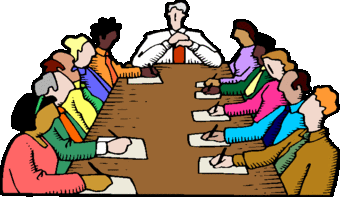 Is it necessary?
The investigator’s revised animal use justification:
Acknowledged in vitro studies have been conducted but in vivo studies are required to address complex questions.
The Dsp-deficient mice most closely mirror the human disease. The other mouse models only partially mimic the clinical ARVC/D phenotype.
Zebrafish and fruit fly hearts are very different from the human heart and less representative of the human disease.
Is it necessary?
The rabbit and canine models involve specific mutations, which may make it difficult to obtain a sufficient number of animals, and both species are more sentient than rodents.
Multiple literature citations were included.
Collectively, heterozygous Dsp-deficient mice  were chosen because these mice closely model human ARVC/D, previous studies were conducted with these mice, mice are a lower sentient animal, and these mice readily available.
Is it necessary?
When the IACUC requires a clear rationale for why the use of animals is necessary,  we earn the public’s trust.
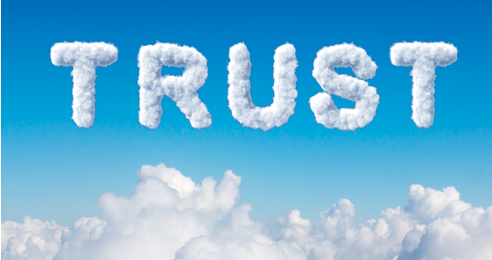